Praktik i utbildningen
1 oktober 2024
Nicole Badylak, Robert Ekdahl, Mattias FALL
CV-handledning och karriärvägledning
Mattias Fall, arbetslivskoordinator
SOL  A 141 A eller på Zoom
Mejla och boka tid: karriar@ht.lu.se
facebook.com/arbetslivsforum
Program
Mattias Fall om praktik inom utbildning och om hur man söker praktikplats (ca 10 min)
Robert Ekdahl om HT-fakulteternas fristående praktikkurs och om hur man söker den (ca 10 min)
Nicole Badylak om sin praktik vid ambassaden i Buenos Aires (ca 15 min)
Frågor (ca 10 min)
Vad är praktik?
En del av din utbildning? Ett jobb utan lön efter examen?
Betald eller obetald
Poänggivande eller inte
Kort eller lång: en vecka, en halv termin, en hel termin
Fördelar med praktik
Få erfarenhet
Lära känna sig själv
Få meritering
Prova på yrket eller branschen
Bygga nätverk
Omsätta teori i praktik
Hitta material till uppsats
Kanske till och med få jobb på praktikplatsen
Du kan tillföra mycket till arbetsplatsen
Personliga egenskaper
Värderingar
Kunskap
Motivation
Färdigheter
Erfarenhet
Lägre krav på praktikanter
Nätverk
Visa det i din ansökan! Exempel:
Personliga egenskaper
Värderingar
Kunskap
Motivation
Färdigheter
Engagemang i förening
Uppsats
Erfarenhet
Nätverk
Villkoren varierar
Exempel från LO/TCO/Sacos Brysselkontor:
”Praktiken är inte betald, vilket förutsätter egen finansiering, exempelvis genom studiemedel och eventuella stipendier (Erasmus+). Vi betalar en tur- och returresa från Sverige till Bryssel, och månadskort för kollektivtrafiken i Bryssel under praktikperioden. Vad gäller bostad ordnar praktikanten antingen bostad själv till egen kostnad – utbudet är ganska stort och kontoret kan bidra med tips – eller så kan kontoret erbjuda en enkel bostad i kontorets fastighet utan kostnad”.
Många praktikannonser på hösten och våren
Facebook.com/arbetslivsforum
Platsbanken
LinkedIn
Globalportalen.org
Regeringen.se
FUF.se
IdeellaJobb.se
ForumCiv.org
Offentligajobb.se
 - och du kan dessutom själv kontakta arbetsgivare du är intresserad av!
EU-praktik: Information på UHR.se
EU-praktik i korthet
Betald praktik
Över 40 EU-praktikprogram, på samtliga EU:s institutioner, byråer och organ varje år. 

Du ska
ha avslutad högskole- eller universitetsexamen
ha mycket goda kunskaper i två av de officiella EU-språken
Obetald praktik
20 EU-praktikprogram, till exempel hos Europa-parlamentet, Rådets generalsekretariat, Europeiska regionkommittén
Du ska
vara inskriven på ett universitet eller en högskola
ha mycket goda kunskaper i två av de officiella EU-språken
Praktikkurs – humanister i arbetslivet
ROBERT EKDAHL, STUDIEVÄGLEDARE
Beskrivning av kursen
Vår praktikkurs är till för att du skall du få möjlighet att använda och utveckla dina kunskaper och färdigheter inom ett humanistiskt ämne som du studerat under minst ett år.
Kursen ges på distans, via canvas och zoom
Två obligatoriska undervisningstillfällen via Zoom: Intromöte och ett seminarium
+ ett individuellt uppföljningssamtal med kursansvarig lärare
Kurslitteratur: fyra böcker om humanioras roll i samhället
Två examinationsuppgifter, en kort essä och en kort rapport
Behörighet
Grundläggande behörighet
minst 120 högskolepoäng (två års högskolestudier)
varav minst 60 högskolepoäng inom något av huvudområdena/ämnena på Humanistiska och teologiska fakulteterna vid Lunds universitet eller motsvarande. 
Poängen behöver inte ha tagits vid Lunds universitet.
Dessutom krävs en godkänd praktikplan upprättad mellan företrädare för praktikplatsen och studenten (Praktikplanen ska vara inkommen senast sista kompletteringsdag)
Din anmälan är kopplad till det ämne du studerat. Det är ämnet som bedömer om praktikplanen är godkänd och på så vis avgör om du är behörig eller ej.
FRÅN ANMÄLAN TILL KURSSTART
1 . Informera dig om kursen
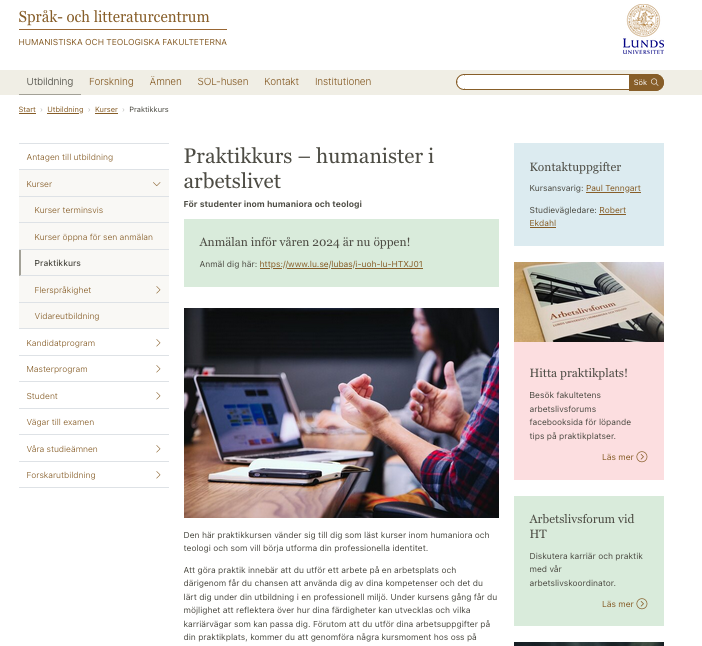 Besök kursens hemsida: 
https://www.sol.lu.se/utbildning/kurser/praktikkurs/
2. Anmäl dig på antagning.se
Kurskod: HTXJ01
Du behöver inte ha ett erbjudande om praktikplats klart när du söker kursen.
Sista anmälningsdag inför våren 2024:
16 OKTOBER
3. Hitta praktikplats!
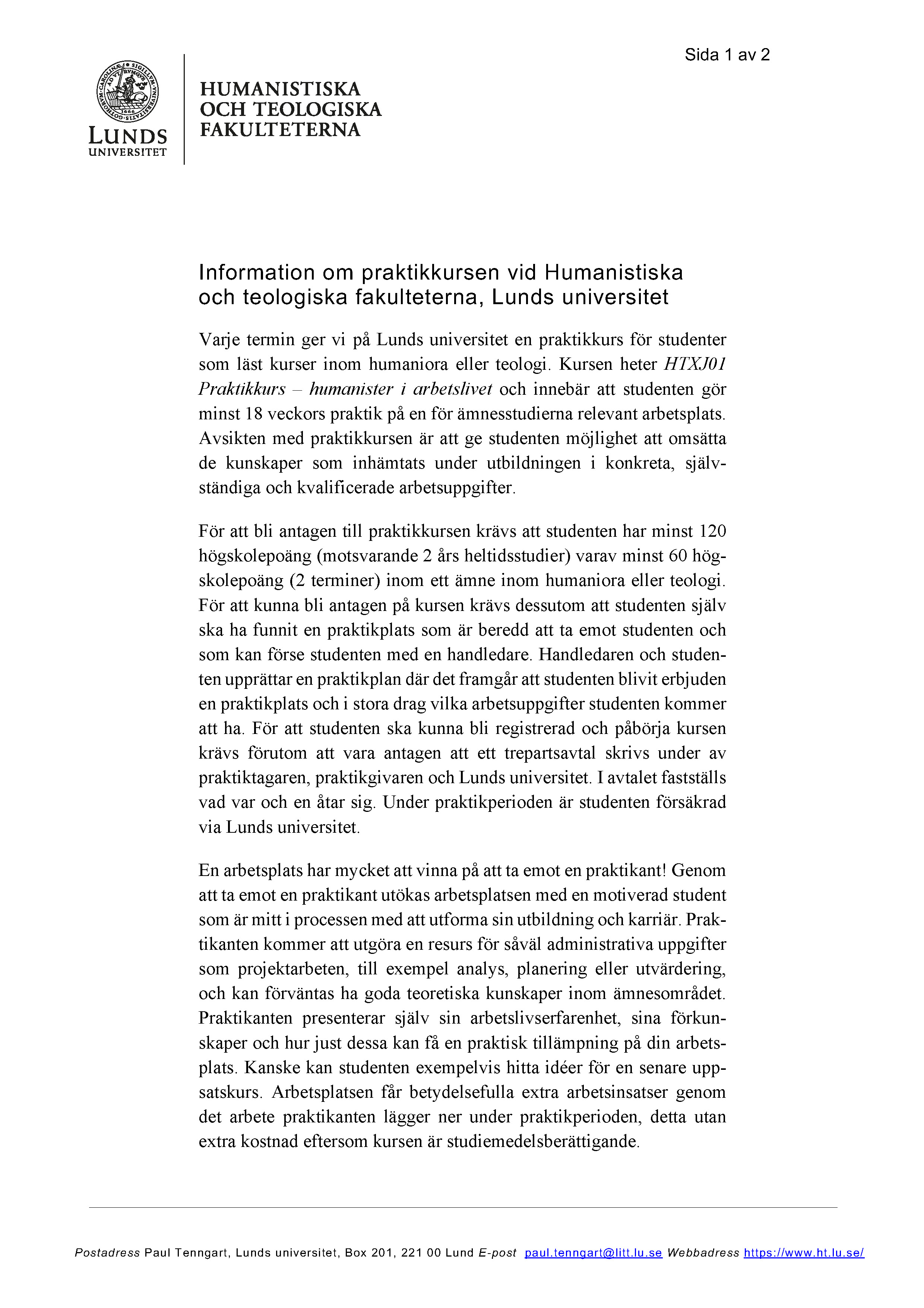 Brev till arbetsgivare
4. Upprätta praktikplan
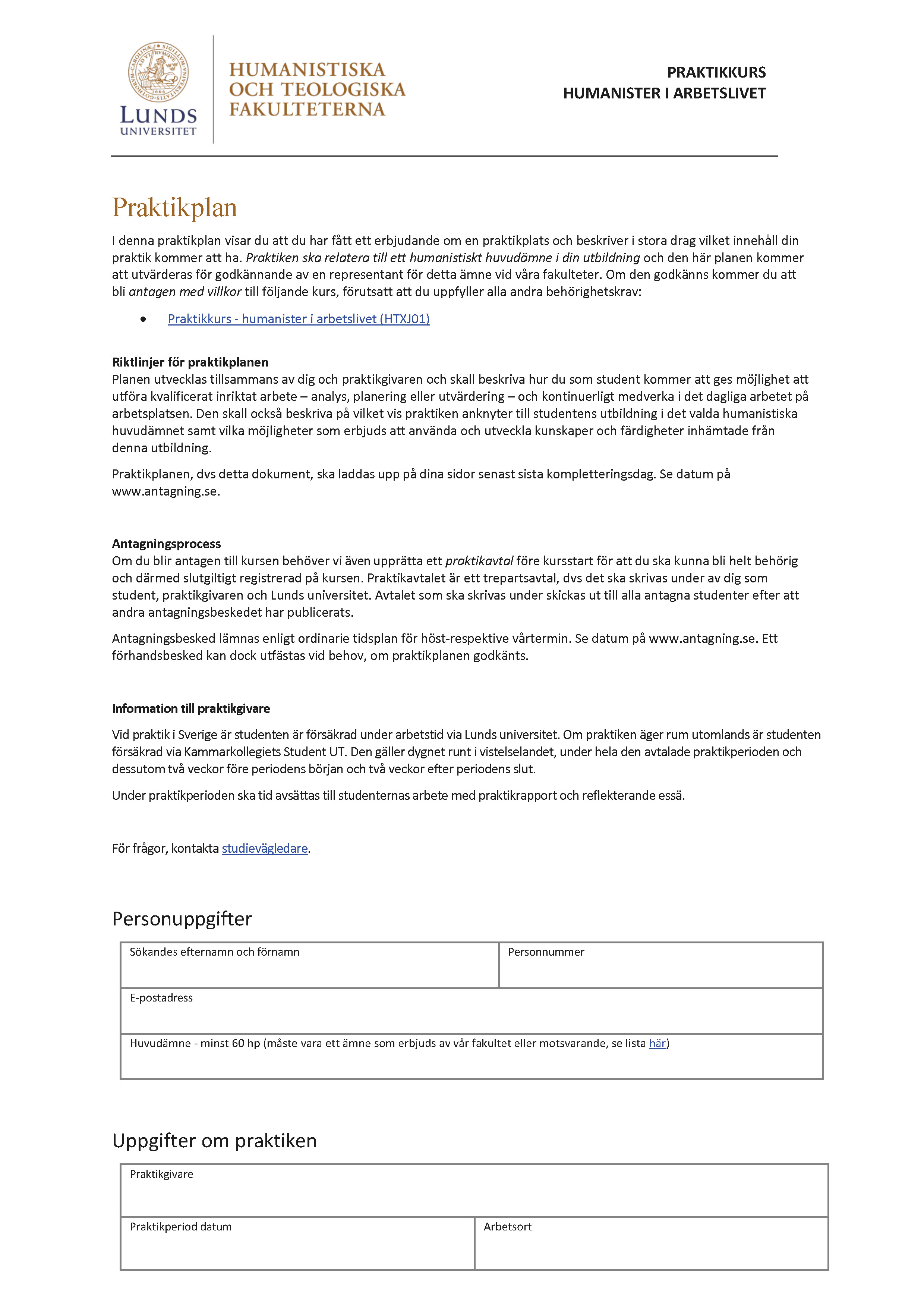 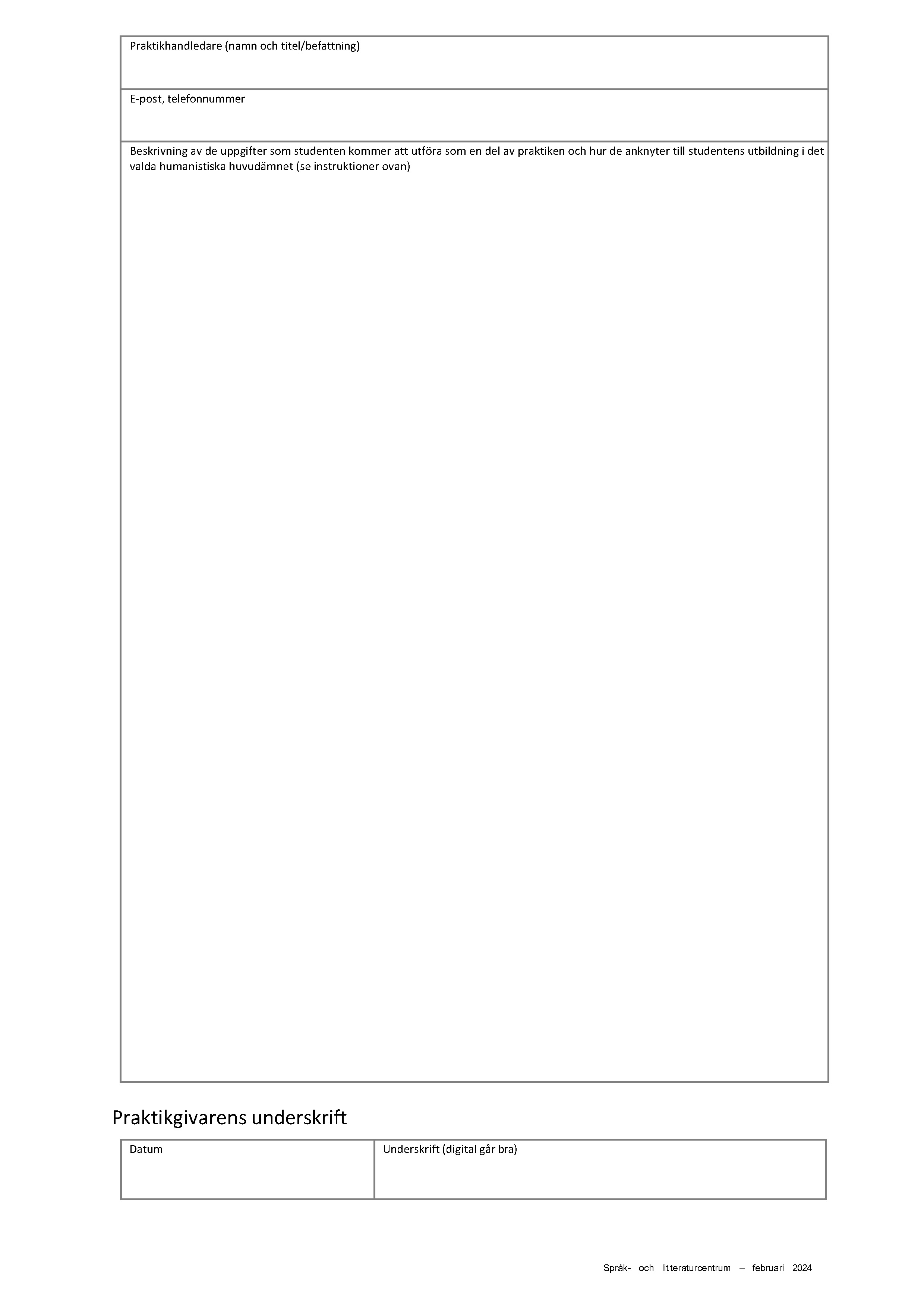 5. Ladda upp praktikplan på antagning.se
Deadline:
2 december
Antagningsprocessen
EXEMPEL PÅ PRAKTIKER och PRAKTIKENS PLATS I EXAMEN
Exempel på branscher som våra studenter gjort praktik inom
Ambassader
Svenska myndigheter
EU-institutioner
Förlagsverksamhet
Ideella organisationer
Modebranschen
Kulturverksamhet

Museiverksamhet och arkeologi
Forskningsverksamhet
Utbildningsverksamhet
Teaterverksamhet
Kommunikation och Marknadsföring
Några exempel på kombinationer av utbildning och praktikplatser
Exempel på studiegång – Kandidatexamen i Historia
Avslutningsbild, endast logotyp
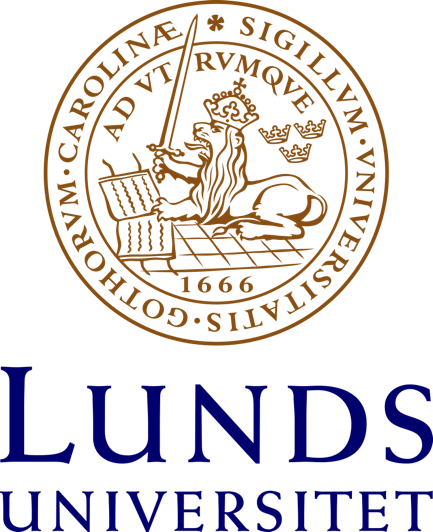 Bakgrund
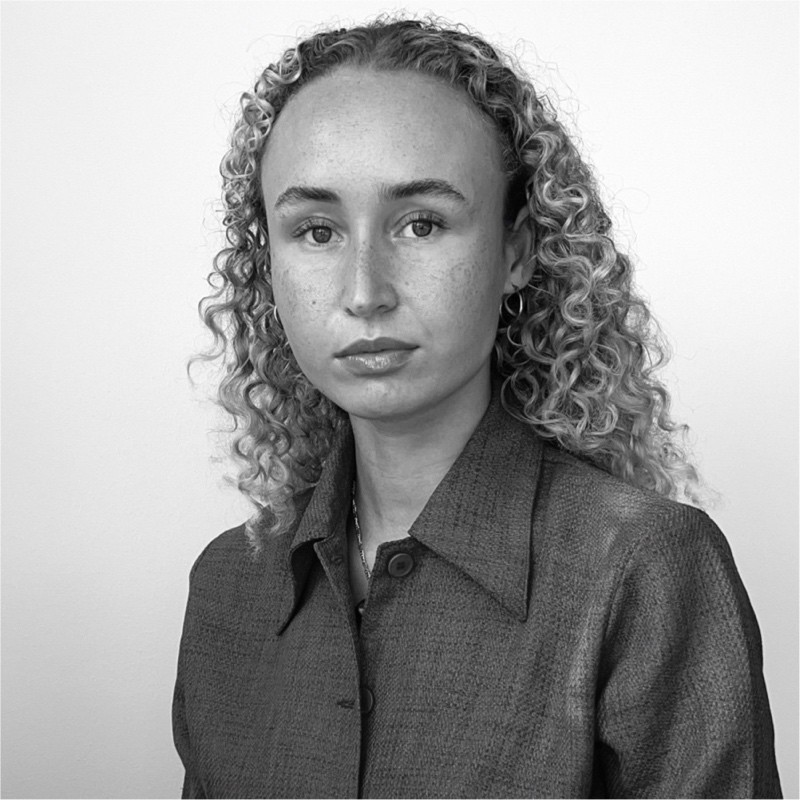 Kandidatexamen i Idé- och lärdomshistoria  
Fristående kurser i kulturjournalistik och filmvetenskap  
Utbytestermin vid Jagiellonian University i Krakow med kurser i internationell politik, historia och kultur
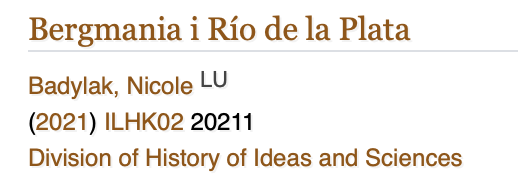 Varför Buenos Aires?
Varför svenska ambassaden?
Bakgrund och kompetens
Bakgrund
Utbildning med internationell inriktning, till exempel inom ramen för studier i statsvetenskap, nationalekonomi, juridik, internationella relationer eller kommunikation. 
Höga krav på skrivförmåga i svenska samt god läs- och hörförståelse i spanska

Meriterande
Erfarenhet av att ha bott utomlands en längre period,
Erfarenhet av studier eller arbete i Latinamerika,
Kännedom om regionen
Urvalsprocessen
Steg 1: Ansök på hemsidan: besvara frågor, bifoga CV och personligt brev 

Steg 2:  Skrivtest  

Steg 3:  Intervju  

Steg 4: Säkerhetssamtal och registerkontroll
Förberedelser?
Varför svenska ambassaden?
Urvalsprocessen
Steg 1: Ansök på hemsidan: besvara frågor, bifoga CV och personligt brev 

Steg 2:  Skrivtest  

Steg 3:  Intervju  

Steg 4: Säkerhetssamtal och registerkontroll
Ambassaden
Mina arbetsuppgifter
Kulturfrämjaren: kulturprojekt som bokutställning och filmcykel.

Förste ambassadsekreteraren: bevakning och rapportering. 

EU-delegationen: föra anteckningar, följa med på event och ta bilder.

Sociala medier: uppdatera sociala Instagram och LinkedIn. 

Besvara mail.
Utbildning + praktik = ?
Humanistisk bakgrund: skicklig skribent, goda språkkunskaper och ett annorlunda perspektiv på saker och ting. God förmåga att sätta sig in i omfattande och varierat material snabbt.
Tips!
Avslutningsbild, endast logotyp
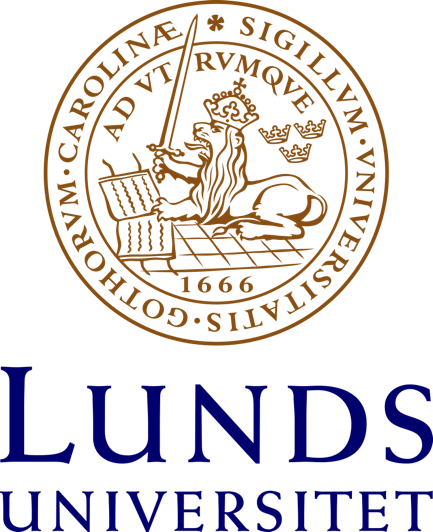